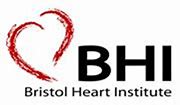 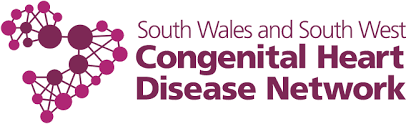 Name Of Lesion
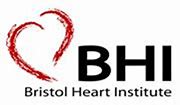 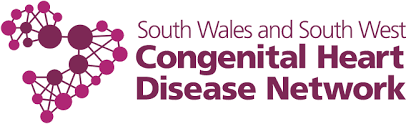 What is the lesion?
Basic anatomy
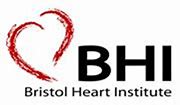 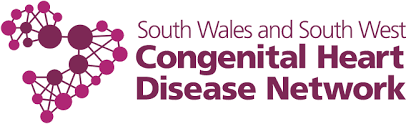 How is the Lesion Diagnosed
Initially at Infancy? – or can it be later on in adulthood i.e. PFO 
What tests and ingestions?
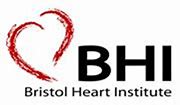 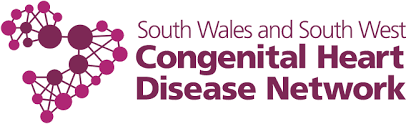 What are the treatments?
I.e. Tran-catheter or Surgical.
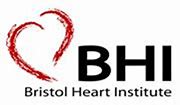 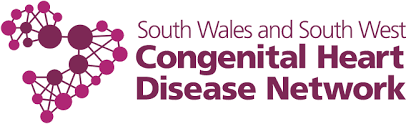 Things Specific to think about with that lesion?
Are they High Risk of Endocarditis?
Is Pregnancy a high risk for that lesion?
Medicines – Will they need Warfarin?
Add Picture of Lesion from the Nevil Thomas ACHD Library
http://www.achd-library.com/
Have the British Heart Foundation “revealing the facts about your condition” – Information Leaflet